GDPR: Transfers
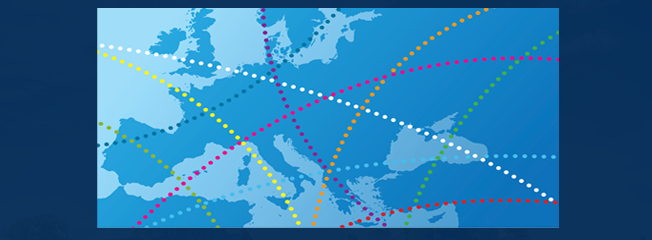 Commission for Personal Data Protection
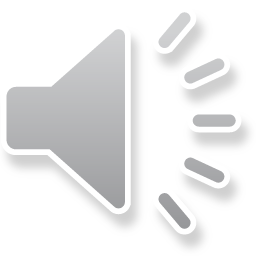 I. Brief Introduction

II. Legislation
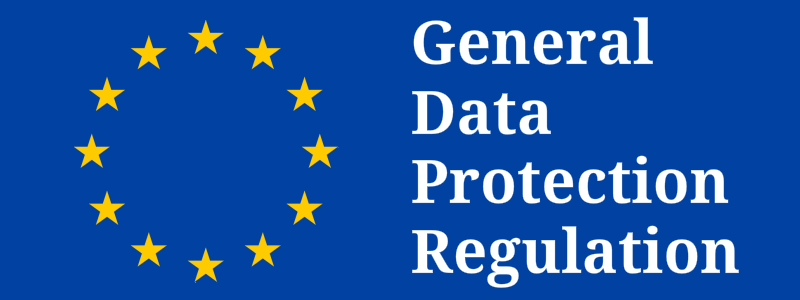 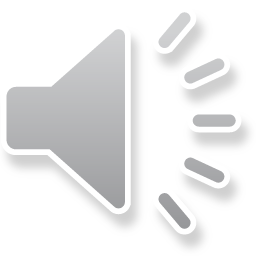 III. CHAPTER V, GDPR

Article 44
General principle for transfers

Any transfer of personal data which are undergoing processing or are intended for processing after transfer to a third country or to an international organisation shall take place only if, subject to the other provisions of this Regulation, the conditions laid down in Chapter V are complied with by the controller and processor, including for onward transfers of personal data from the third country or an international organisation to another third country or to another international organisation. All provisions in the Chapter shall be applied.
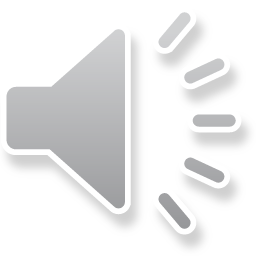 Article 45
Transfers on the basis of an adequacy decision

When assessing the adequacy of the level of protection, the Commission shall, in particular, take account of the following elements:

the rule of law, respect for human rights and fundamental freedoms…
the existence and effective functioning of one or more independent supervisory authorities in the third country…
legally binding conventions or instruments as well as from its participation in multilateral or regional systems…
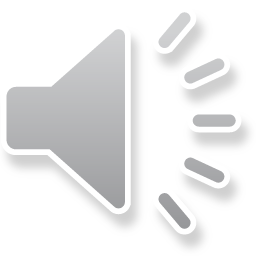 Article 46
Transfers subject to appropriate safeguards

a legally binding and enforceable instrument between public authorities or bodies;
binding corporate rules in accordance with Article 47;
standard data protection clauses adopted by the Commission in accordance with the examination procedure referred to in Article 93(2);
standard data protection clauses adopted by a supervisory authority and approved by the Commission pursuant to the examination procedure referred to in Article 93(2);
an approved code of conduct pursuant to Article 40 together with binding and enforceable commitments of the controller or processor in the third country to apply the appropriate safeguards, including as regards data subjects' rights; or
an approved certification mechanism pursuant to Article 42 together with binding and enforceable commitments of the controller or processor in the third country to apply the appropriate safeguards, including as regards data subjects' rights.
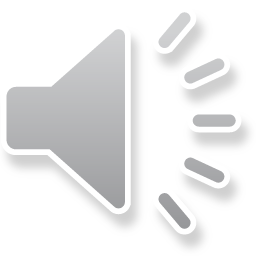 Article 47
Binding corporate rules


are legally binding and apply to and are enforced by every member concerned of the group of undertakings, or group of enterprises engaged in a joint economic activity, including their employees;

expressly confer enforceable rights on data subjects with regard to the processing of their personal data; and

fulfil the requirements laid down in art. 47, paragraph 2.
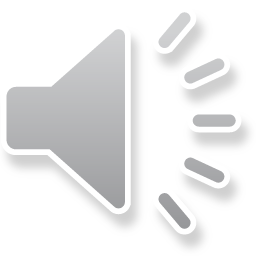 Article 48
Transfers or disclosures not authorised by Union law


Any judgment of a court or tribunal and any decision of an administrative authority of a third country requiring a controller or processor to transfer or disclose personal data may only be recognised or enforceable in any manner if based on an international agreement, such as a mutual legal assistance treaty, in force between the requesting third country and the Union or a Member State, without prejudice to other grounds for transfer.
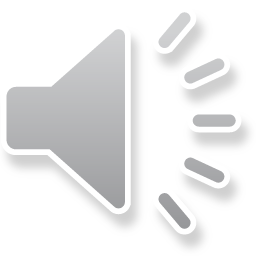 Article 49
Derogations for specific situations

The data subject has explicitly consented to the proposed transfer, after having been informed of the possible risks of such transfers for the data subject due to the absence of an adequacy decision and appropriate safeguards;
The transfer is necessary for the performance of a contract between the data subject and the controller or the implementation of pre-contractual measures taken at the data subject's request;
The transfer is necessary for the conclusion or performance of a contract concluded in the interest of the data subject between the controller and another natural or legal person;
The transfer is necessary for important reasons of public interest;
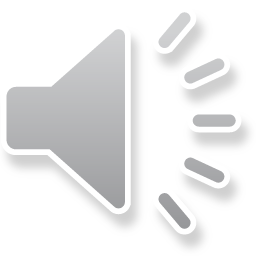 Article 49
Derogations for specific situations

The transfer is necessary for the establishment, exercise or defence of legal claims;
The transfer is necessary in order to protect the vital interests of the data subject or of other persons, where the data subject is physically or legally incapable of giving consent;
The transfer is made from a register which according to Union or Member State law is intended to provide information to the public and which is open to consultation either by the public in general or by any person who can demonstrate a legitimate interest, but only to the extent that the conditions laid down by Union or Member State law for consultation are fulfilled in the particular case.
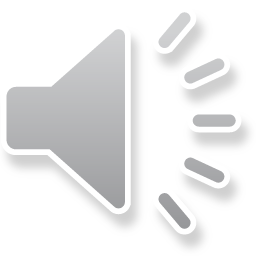 Article 50
International cooperation for the protection of personal data

The Commission and supervisory authorities shall take appropriate steps to:
Develop international cooperation mechanisms to facilitate the effective enforcement of legislation for the protection of personal data;
Provide international mutual assistance in the enforcement of legislation for the protection of personal data, including through notification, complaint referral, investigative assistance and information exchange, subject to appropriate safeguards for the protection of personal data and other fundamental rights and freedoms;
Engage relevant stakeholders in discussion and activities aimed at furthering international cooperation in the enforcement of legislation for the protection of personal data;
Promote the exchange and documentation of personal data protection legislation and practice, including on jurisdictional conflicts with third countries.
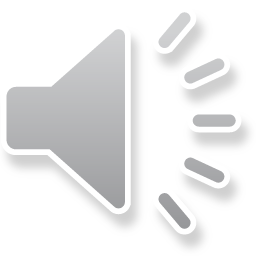 The Process of Authorising Data Transfers by national DPA

First Phase

	-  reviewing the documentation;
	-  assessing the data protection level in the third country.
	-   What is taken into consideration?
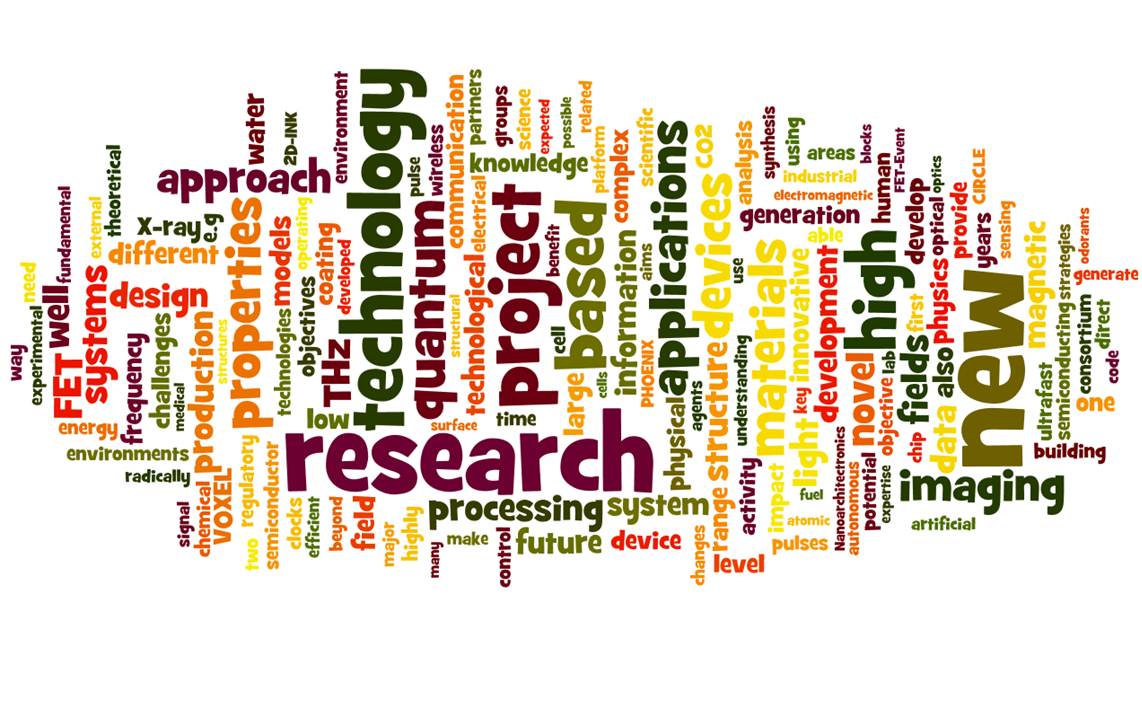 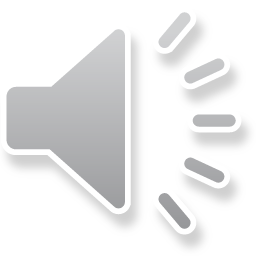 The Process of Authorising Data Transfers by national DPA

Potential problems during this phase:

Not met requirements;
The DPA hasn’t been provided with the text of the data transfer instrument;
The DPA was provided partially both with national language and English texts of the data transfer instrument;
Lack of information on the country to which the data will be transferred, the categories of the data subjects and the categories of data.

How we resolve these issues ?
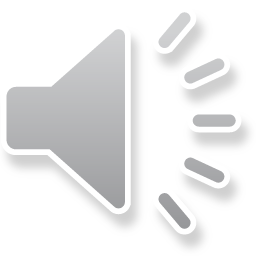 The Process of Authorising Data Transfers by national DPA

2. Second Phase – legal opinion and decision 


3. Cases
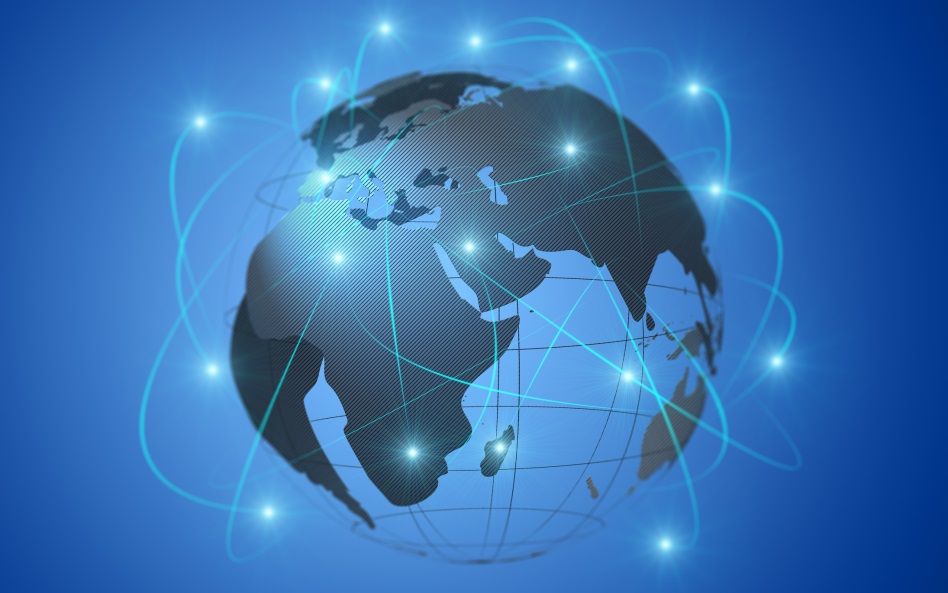 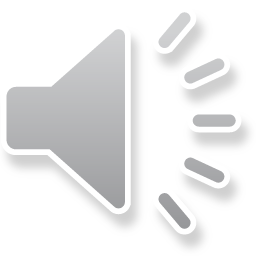 Resources for further reading
www.ipp.edu.mk

 www.uist.mk

www.cpdp.bg

www.dzlp.mk/en/node/46

www.uodo.gov.pl

www.iso.uni.lodz.pl 

www.edpb.europa.eu

www.ec.europa.eu/commission/priorities/justice-and-fundamental-rights/data-protection/2018-reform-eu-data-protection-rules_en

www.edps.europa.eu/edps-homepage_en
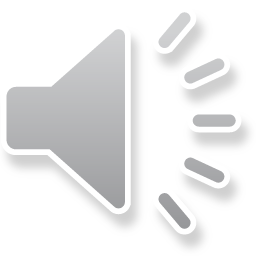 Thank you for your attention!
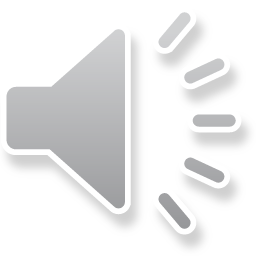